Figure 6. Fluorescence photomicrographs of primary cultures of rat cerebral cortex neurons labelled with the ...
Cereb Cortex, Volume 14, Issue 4, April 2004, Pages 466–473, https://doi.org/10.1093/cercor/bhh008
The content of this slide may be subject to copyright: please see the slide notes for details.
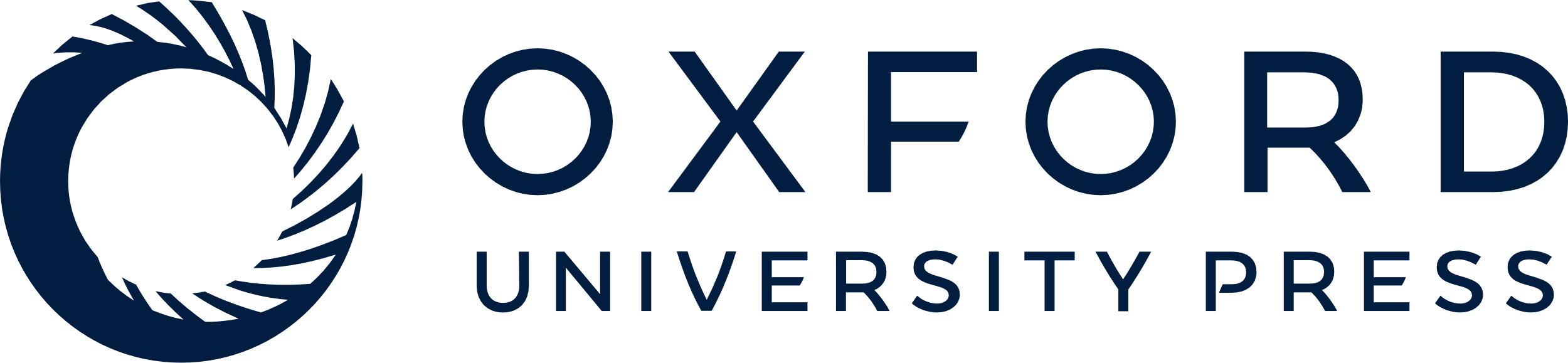 [Speaker Notes: Figure 6. Fluorescence photomicrographs of primary cultures of rat cerebral cortex neurons labelled with the nuclear fluorescent marker Hoechst 33258. The cells were exposed to 30 µM Glu for 10 min. NT (10 nM) was added 30 min prior to Glu and maintained in contact with the cells during the Glu exposure. Twenty-four hours after Glu exposure, the cells were labelled with the nuclear fluorescent marker Hoechst 33258 for the determination of chromatin condensation. Control (A); 30 µM Glu (B); 10 nM NT + 30 µM Glu (C); typical sign of neuronal apoptosis, such as condensation of nuclear chromatin (D). Scale bars:, 12 µm (A–C); 5 µm (D).


Unless provided in the caption above, the following copyright applies to the content of this slide:]